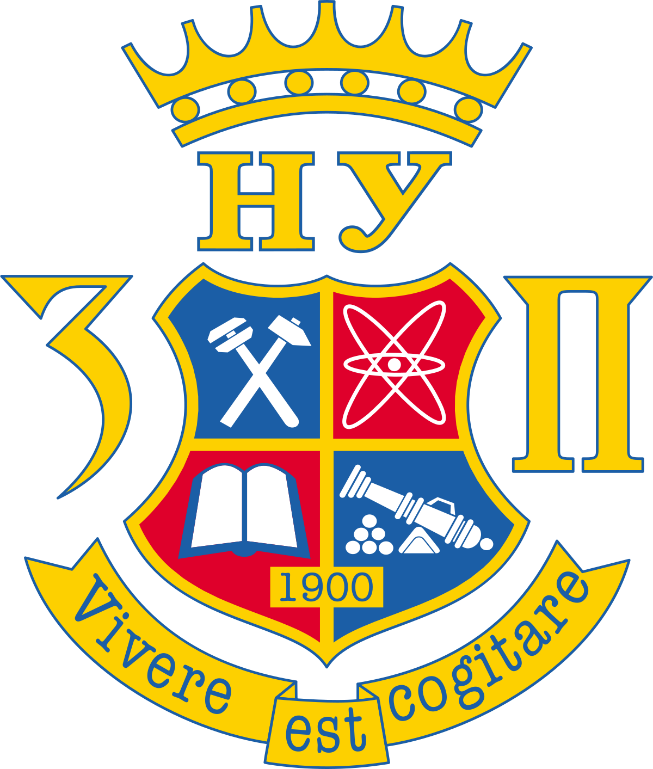 Національний університет
«Запорізька політехніка»
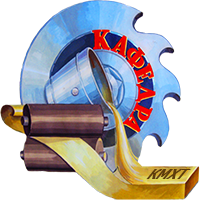 Кафедра «КОМПОЗИЦІЙНІ МАТЕРІАЛИ, ХІМІЯ ТА ТЕХНОЛОГІЇ»
запрошує на перспективну спеціалізацію (освітню програму)
“КОМПОЗИЦІЙНІ ТА ПОРОШКОВІ МАТЕРІАЛИ, ПОКРИТТЯ”
СТАЛІ
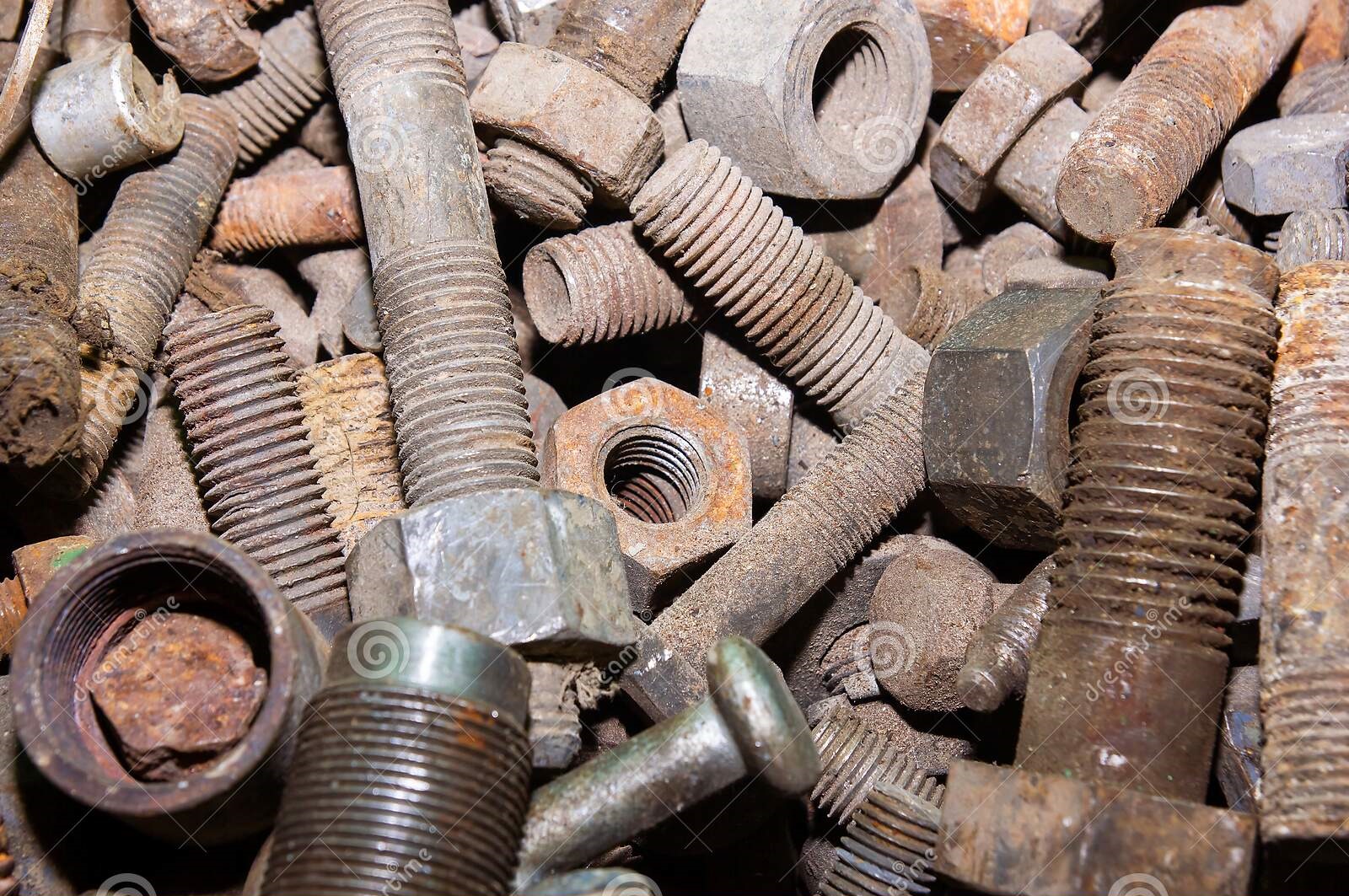 ТРАДИЦІЙНІ МАТЕРІАЛИ
ВИЧЕРПАЛИ СВІЙ РЕСУРС
ЧАВУНИ
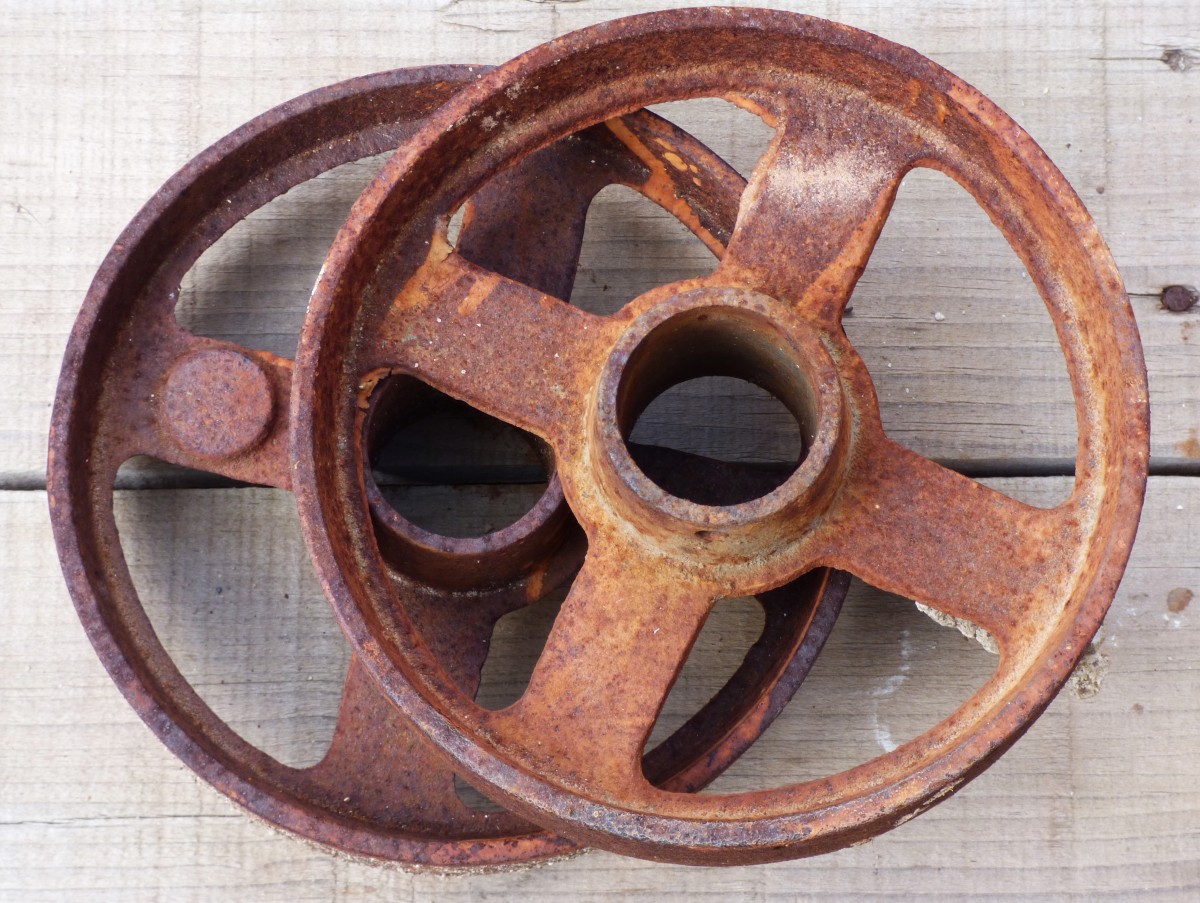 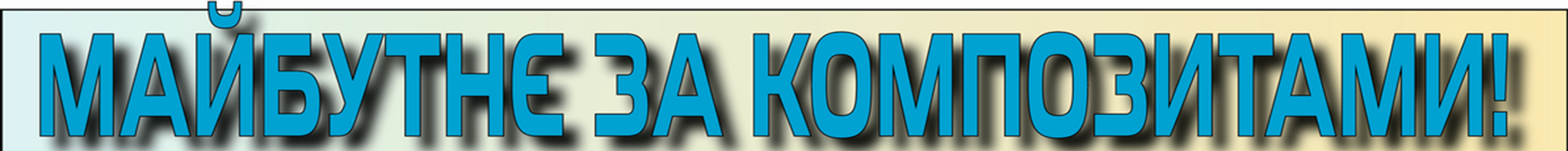 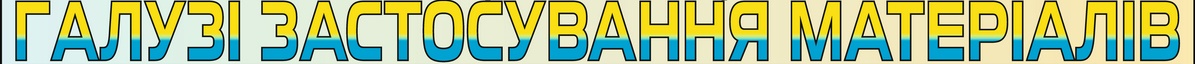 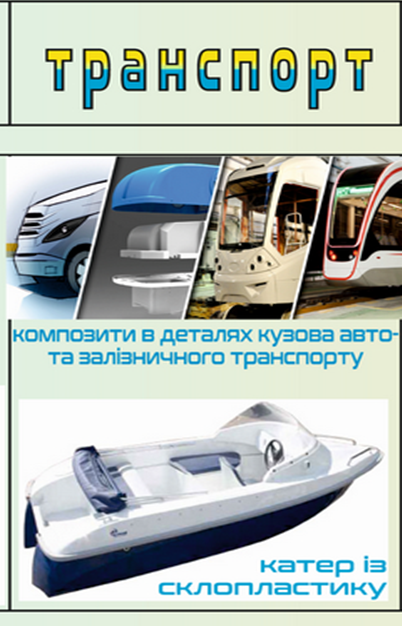 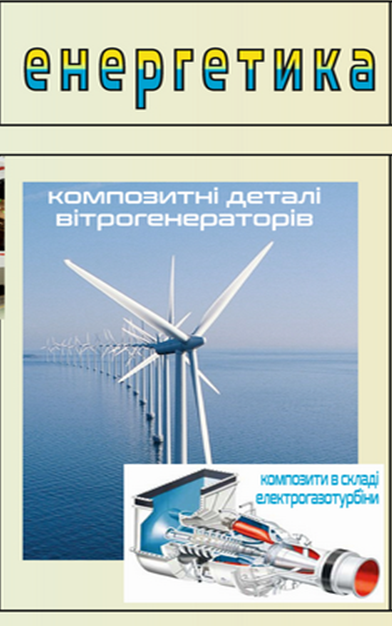 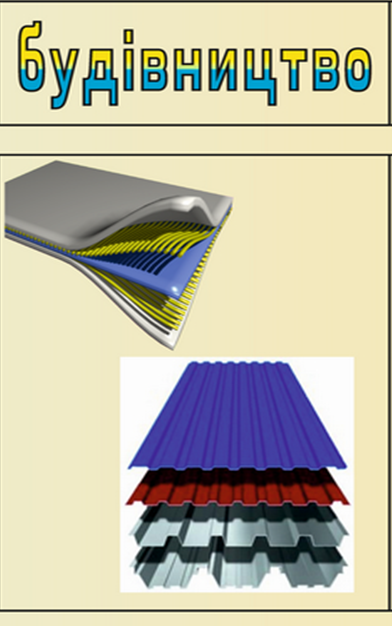 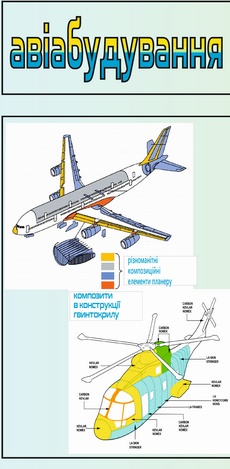 НАНОТЕХНОЛОГІЇ
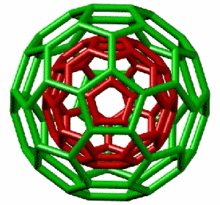 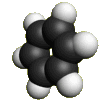 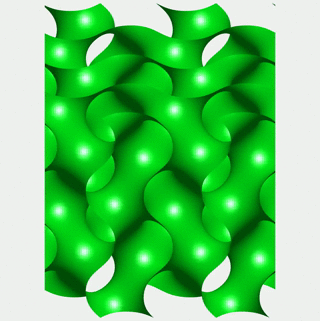 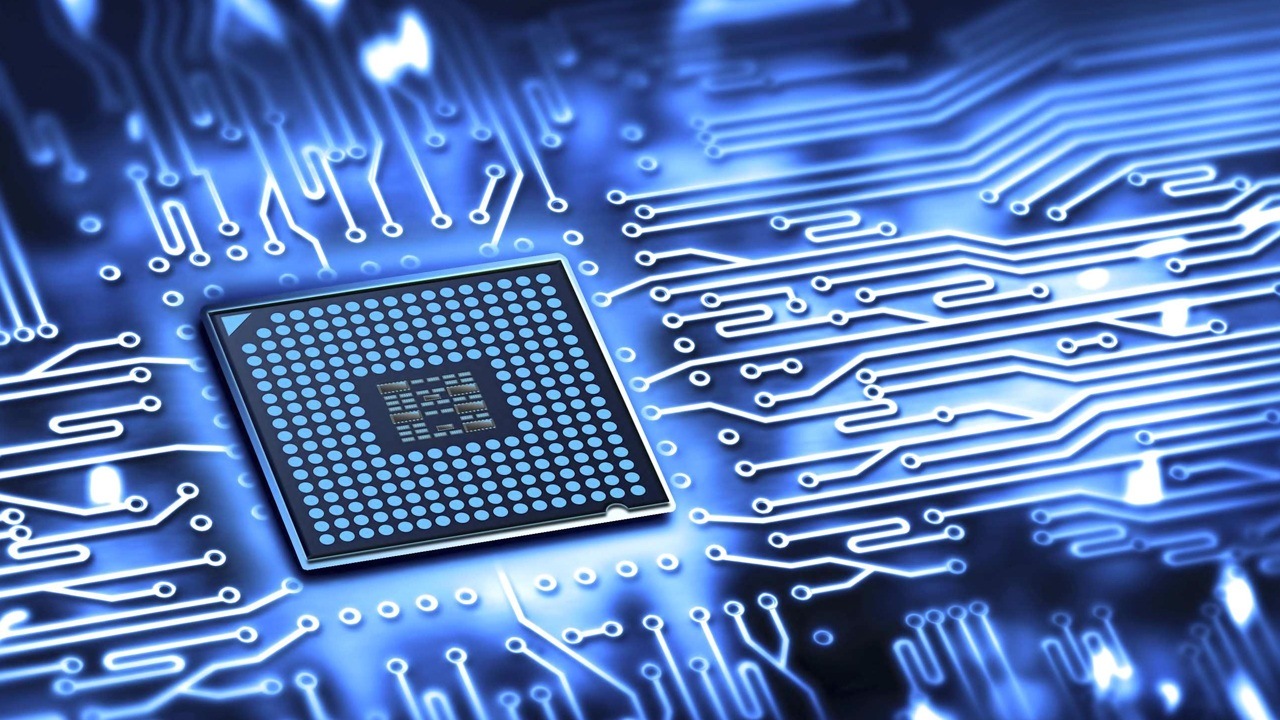 ВИКОРИСТАННЯ НАНОТЕХНОЛОГІЙ
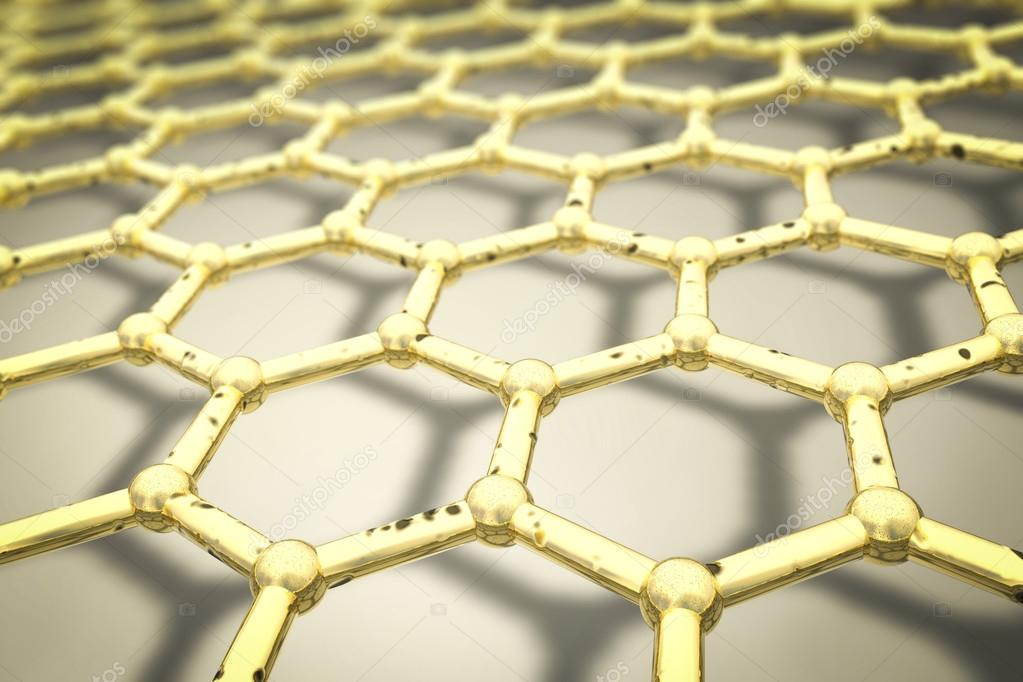 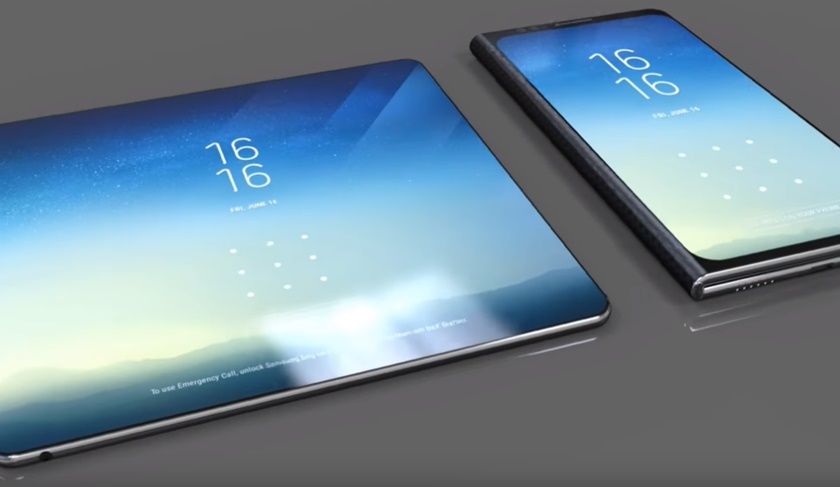 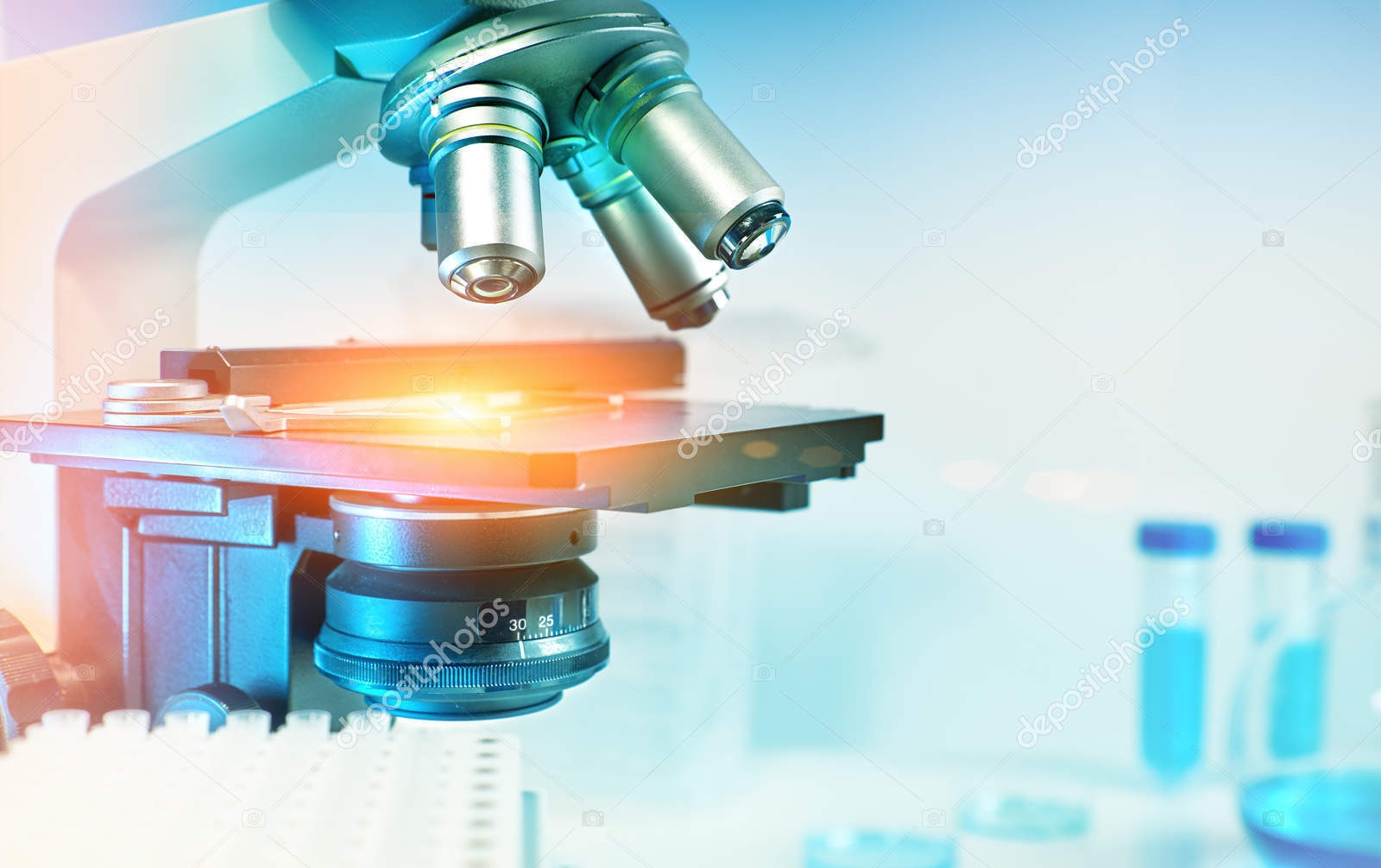 матеріалознавство
електроніка
медицина
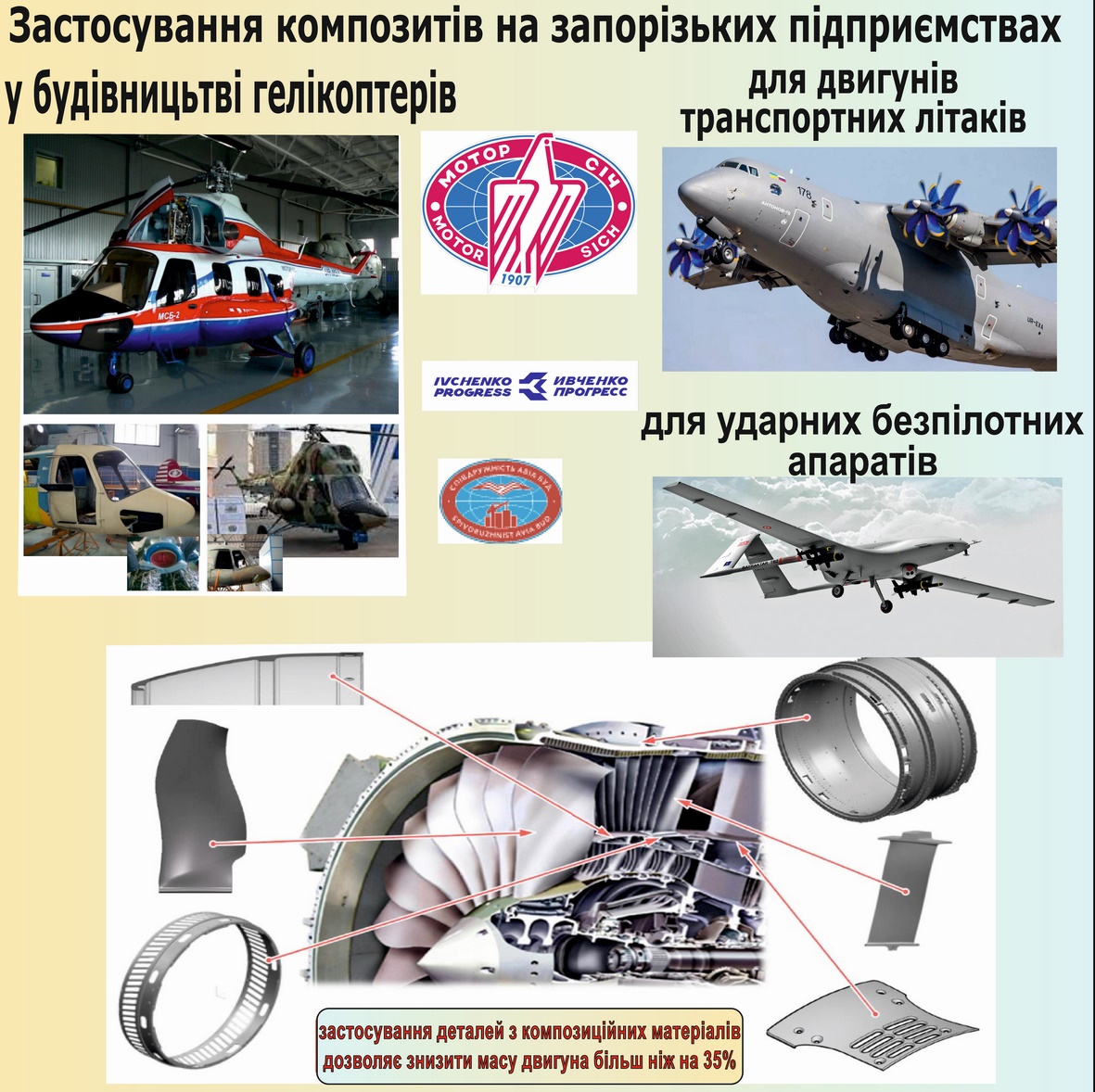 Застосування
композиційних матеріалів
для авіатехніки призводе до:
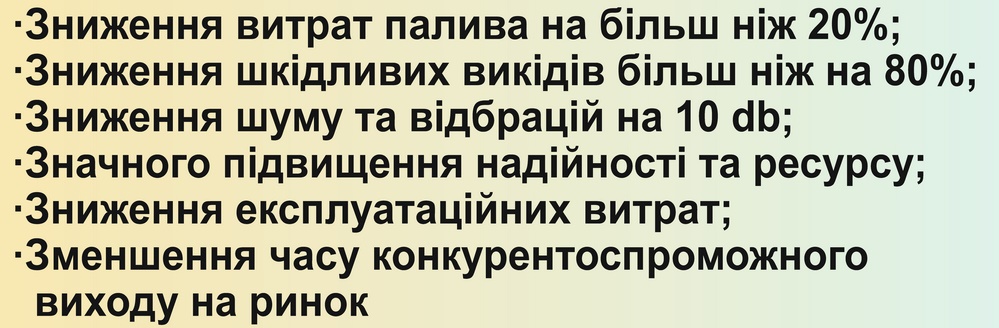 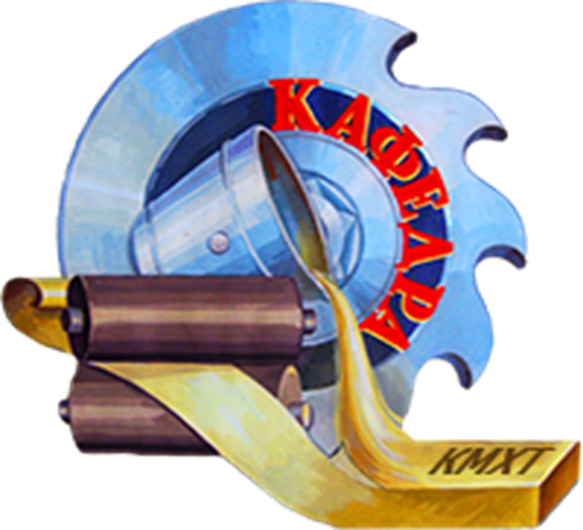 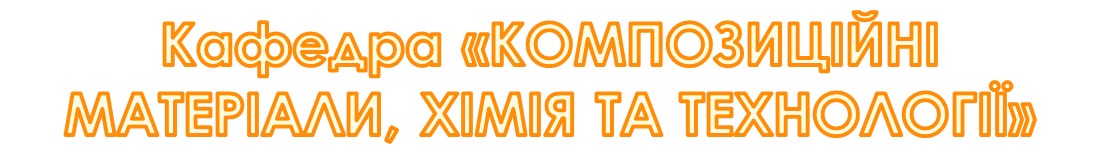 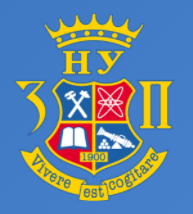 створена у 1968 році
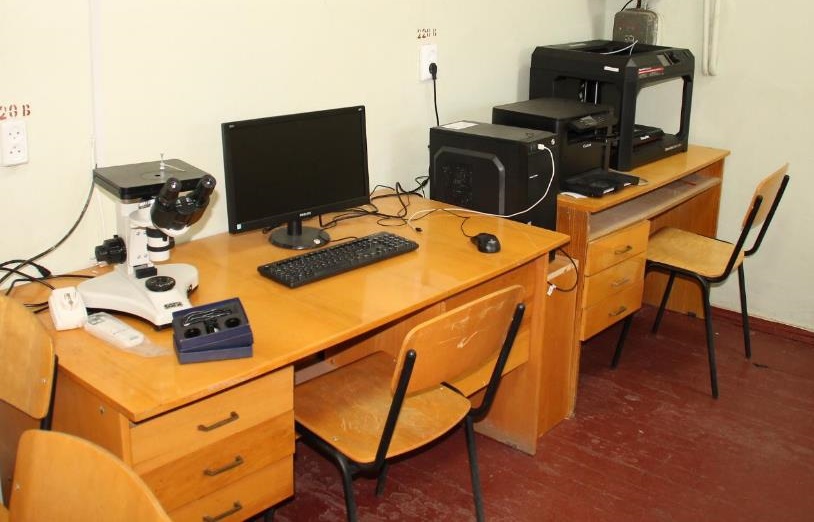 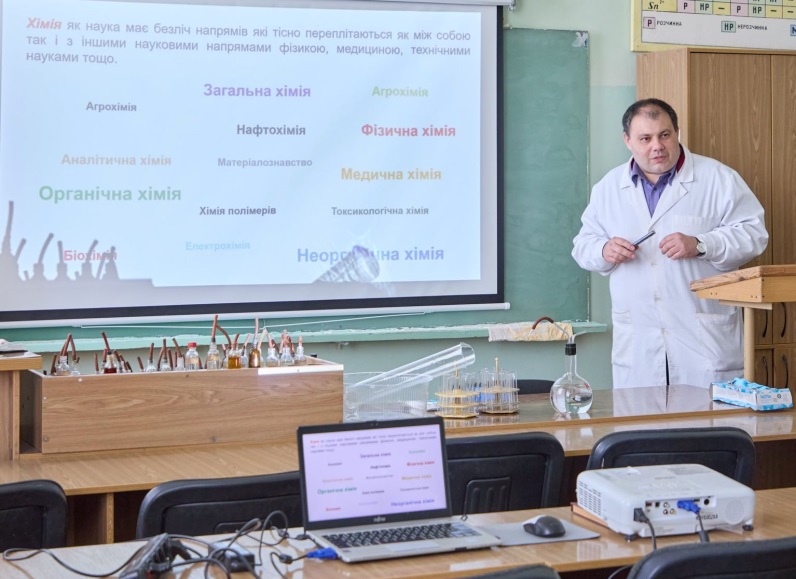 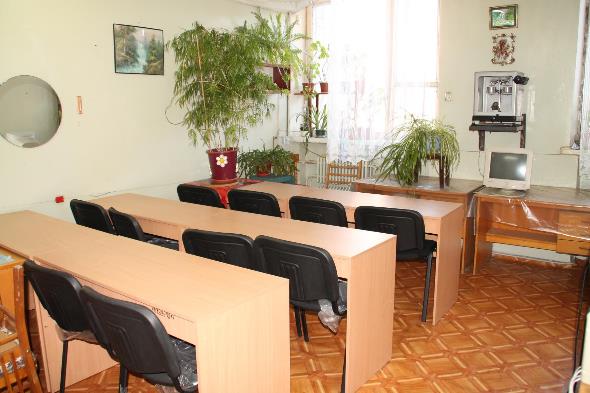 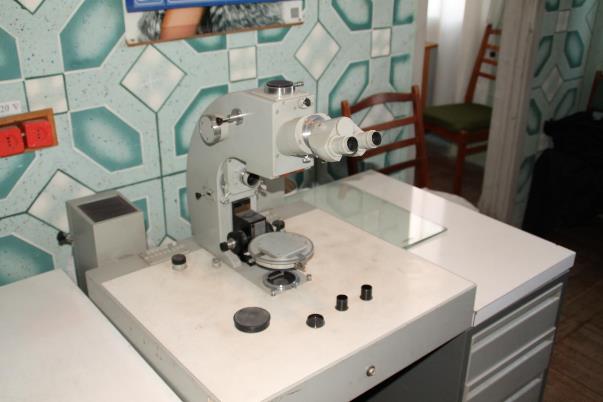 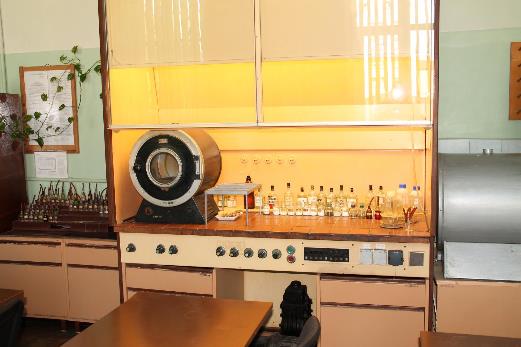 Ми навчимо вас:
досліджувати структури та властивості порокшових та композиційних матеріалів;
використовувати адитивні технології, нанотехнології та 3-d принтінгу;
розробляти технології виготовлення виробів;
проектувати обладнання та оснастку;
розробляти та досліджувати матеріали;
здійснювати діагностику та дефектоскопію;
наносити покриття різноманітного призначення.
До нас можна поступити на базі:
Повної загальної середньої освіти;
Молодшого бакалавру;
Молодшого спеціалісту;
Диплому магістра чи спеціаліста.
На базі ПЗСО або молодшого бакалавра чи молодшого спеціаліста абітурієнти поступають за результатами НМТ;
На базі диплому магістра чи спеціаліста абітурієнти здають іспити в університеті.
Адреса кафедри: 69011, м.Запоріжжя, 
вул. Університетська, 64. 
(перший поверх 3-го корпусу НУ «ЗП»)
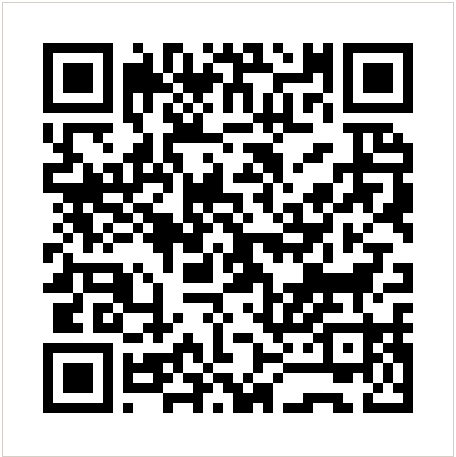 ауд. 15
Завітати на сайт кафедри
можна через QR код:
або за посиланням :https://wp.zp.edu.ua/department/kompozicijni-materiali-himija-ta-tehnologii
За консультацією звертайтеся до Віри САВЧЕНКО, т.0974678430
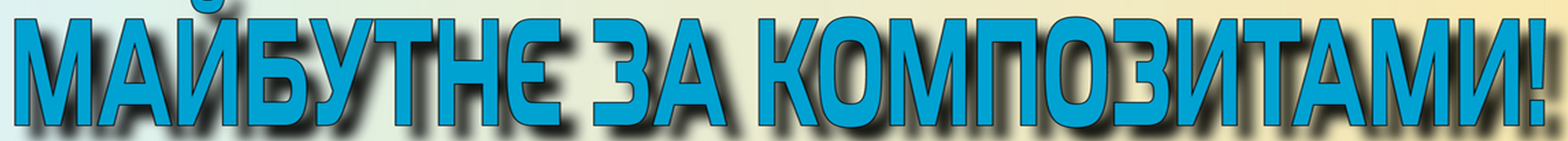 Чекаємо до нас 
на навчання